STANDARDS:
SS8G1 Describe Georgia’s geography and climate. 
Locate Georgia in relation to region, nation, continent, and hemispheres.
Distinguish among the five geographic regions of Georgia in terms of location, climate, agriculture, and economic contribution.
© Brain Wrinkles
5 Regions
Georgia is a geographically diverse state that is divided into ________________________ .
The first three regions (Appalachian Plateau, Ridge & Valley, and Blue Ridge) are in the mountains and foothills of the state and form part of the ________________________ .
The other two (Piedmont and Coastal Plain) include ________________________ areas, as well as some of the large cities in the middle of the state. 

Appalachian Plateau
The Appalachian Plateau is the state’s ________________________ .
It’s located in the very ________________________ of Georgia and encompasses Dade County.
The region features a ________________________ with Sand Mountain on one side and Lookout Mountain on the other.
The region contains two waterfalls, many underground caves, and it is ________________________ .
It is not a good area for farming because of the sandy soil; however, it was once a profitable area for ________________________ and iron ore.
The average summer temperature is ________________________ , and the average winter temperature is just above 40 degrees. 

Blue Ridge
The Blue Ridge region is in the ________________________ of Georgia, and it is made up of the Blue Ridge Mountains.
This area contains the ________________________ of the Appalachian Mountains (which run up to Maine). 
The region is also home to Georgia’s highest peak, ________________________ (4,784 feet).
The tallest waterfall east of the Mississippi River, ________________________ , is in this region.
Also, ________________________ , which is two miles long and 1,000 feet deep, is located here.
Aside from apples, grapes, and some vegetables, ________________________ is grown here.
The Blue Ridge region receives the ________________________ in Georgia. 
The average summer temperature is 69 degrees, while the average winter temperature is ________________________ . 
The area attracts ________________________ each year due to its beautiful scenery, outdoor activities, and slightly cooler climate.
© Brain Wrinkles
GA’s 5 Regions CLOZE Notes 1
Ridge & Valley
The Ridge and Valley region is located in ________________________ , east of the Appalachian Plateau.
The region consists of several high, narrow ________________________ between them.
The elevation of the region ranges from ________________________ feet.
The region’s climate is similar to the Blue Ridge region, with ________________________ .
________________________ are the region’s main industries.
The ________________________ and agricultural products include corn, soybeans, wheat, cotton, and apples. 
________________________ are raised on pastures in the valleys.

Piedmont
The Piedmont region is in the ________________________ of Georgia, and makes up roughly 30% of the state’s land area.
The name means “foot of the mountains”, as it is made up of ________________________ that slope towards the south.
The elevation ranges from 500 feet at its southern border (________________________ ) to 1700 feet at its northern border.
The Piedmont region has large amounts of ________________________ , enabling Georgia to be the nation’s leading producer of both.
It is also known for its ________________________ , which is rich in iron minerals.
The region is ________________________ , with large amounts of corn, peaches, wheat, soybeans, cattle, and poultry being produced.
Nearly ________________________ lives in this region, thanks to cities like Atlanta, Athens, Macon, Columbus, Augusta, and Milledgeville.
There are a lot of businesses in this region, and it features the ________________________ .

Coastal Plain
The Coastal Plain is the ________________________ , covering roughly 60% of the state.
It ________________________ and extends to Georgia’s southern border with Florida.
It stretches from the ________________________ off of Georgia’s eastern coast to Alabama.
The Coastal Plain has ________________________ and produces the majority of the state’s crops. 
________________________, onions, pecans, corn, and other agricultural products are grown here.
The region has ________________________ , which attracts large numbers of tourists each year.
The Coastal Plain and Piedmont regions are ________________________ and tropical than the other regions because they are between the warm waters of the Gulf of Mexico and the Atlantic Ocean.
Summer tends to be long and hot, while the ________________________ compared to the rest of the state.
© Brain Wrinkles
GA’s 5 Regions CLOZE Notes 2
5 Regions
Georgia is a geographically diverse state that is divided into five regions.
The first three regions (Appalachian Plateau, Ridge & Valley, and Blue Ridge) are in the mountains and foothills of the state and form part of the Appalachian Mountain range.
The other two (Piedmont and Coastal Plain) include coastal and farming areas, as well as some of the large cities in the middle of the state. 

Appalachian Plateau
The Appalachian Plateau is the state’s smallest region.
It’s located in the very northwest corner of Georgia and encompasses Dade County.
The region features a long, narrow valley with Sand Mountain on one side and Lookout Mountain on the other.
The region contains two waterfalls, many underground caves, and it is covered in forests.
It is not a good area for farming because of the sandy soil; however, it was once a profitable area for mining coal and iron ore.
The average summer temperature is 70 degrees, and the average winter temperature is just above 40 degrees. 

Blue Ridge
The Blue Ridge region is in the northeast corner of Georgia, and it is made up of the Blue Ridge Mountains.
This area contains the southern point of the Appalachian Mountains (which run up to Maine). 
The region is also home to Georgia’s highest peak, Brasstown Bald (4,784 feet).
The tallest waterfall east of the Mississippi River, Amicalola Falls, is in this region.
Also, Tallulah Gorge, which is two miles long and 1,000 feet deep, is located here.
Aside from apples, grapes, and some vegetables, not much agriculture is grown here.
The Blue Ridge region receives the most rainfall in Georgia. 
The average summer temperature is 69 degrees, while the average winter temperature is 45 degrees. 
The area attracts thousands of tourists each year due to its beautiful scenery, outdoor activities, and slightly cooler climate.
© Brain Wrinkles
GA’s 5 Regions CLOZE Notes 1
Ridge & Valley
The Ridge and Valley region is located in northwest Georgia, east of the Appalachian Plateau.
The region consists of several high, narrow mountain ridges and the valleys between them.
The elevation of the region ranges from 700 to 1,600 feet.
The region’s climate is similar to the Blue Ridge region, with slightly less rainfall.
Mining and farming are the region’s main industries.
The soil is rich and agricultural products include corn, soybeans, wheat, cotton, and apples. 
Beef cattle are raised on pastures in the valleys.

Piedmont
The Piedmont region is in the central area of Georgia, and makes up roughly 30% of the state’s land area.
The name means “foot of the mountains”, as it is made up of low rolling hills that slope towards the south.
The elevation ranges from 500 feet at its southern border (called the Fall Line) to 1700 feet at its northern border.
The Piedmont region has large amounts of granite and marble, enabling Georgia to be the nation’s leading producer of both.
It is also known for its red clay, which is rich in iron minerals.
The region is important for agriculture, with large amounts of corn, peaches, wheat, soybeans, cattle, and poultry being produced.
Nearly 50% of Georgia’s population lives in this region, thanks to cities like Atlanta, Athens, Macon, Columbus, Augusta, and Milledgeville.
There are a lot of businesses in this region, and it features the bulk of Georgia’s industry.

Coastal Plain
The Coastal Plain is the largest region, covering roughly 60% of the state.
It begins at the Fall Line and extends to Georgia’s southern border with Florida.
It stretches from the barrier islands off of Georgia’s eastern coast to Alabama.
The Coastal Plain has good farmland and produces the majority of the state’s crops. 
Peanuts, onions, pecans, corn, and other agricultural products are grown here.
The region has 100 miles of coast, which attracts large numbers of tourists each year.
The Coastal Plain and Piedmont regions are more humid and tropical than the other regions because they are between the warm waters of the Gulf of Mexico and the Atlantic Ocean.
Summer tends to be long and hot, while the winter is mild compared to the rest of the state.
© Brain Wrinkles
GA’s 5 Regions CLOZE Notes 2
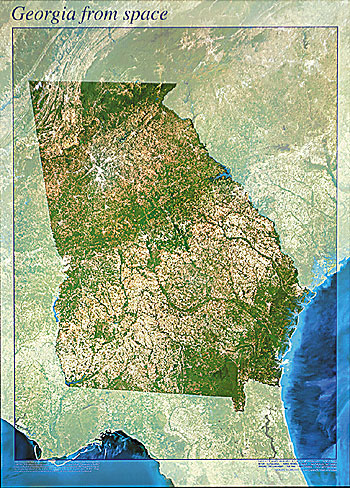 Georgia’s
Geographic
Regions
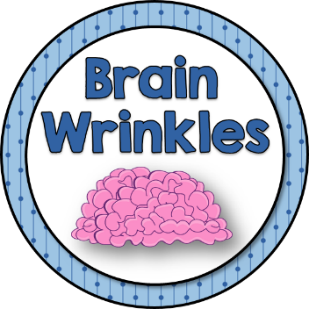 © Brain Wrinkles
5 Regions
Georgia is a geographically diverse state that is divided into five regions.

The first three regions (Appalachian Plateau, Ridge & Valley, and Blue Ridge) are in the mountains and foothills of the state and form part of the Appalachian Mountain range.

The other two (Piedmont and Coastal Plain) include coastal and farming areas, as well as some of the large cities in the middle of the state.
© Brain Wrinkles
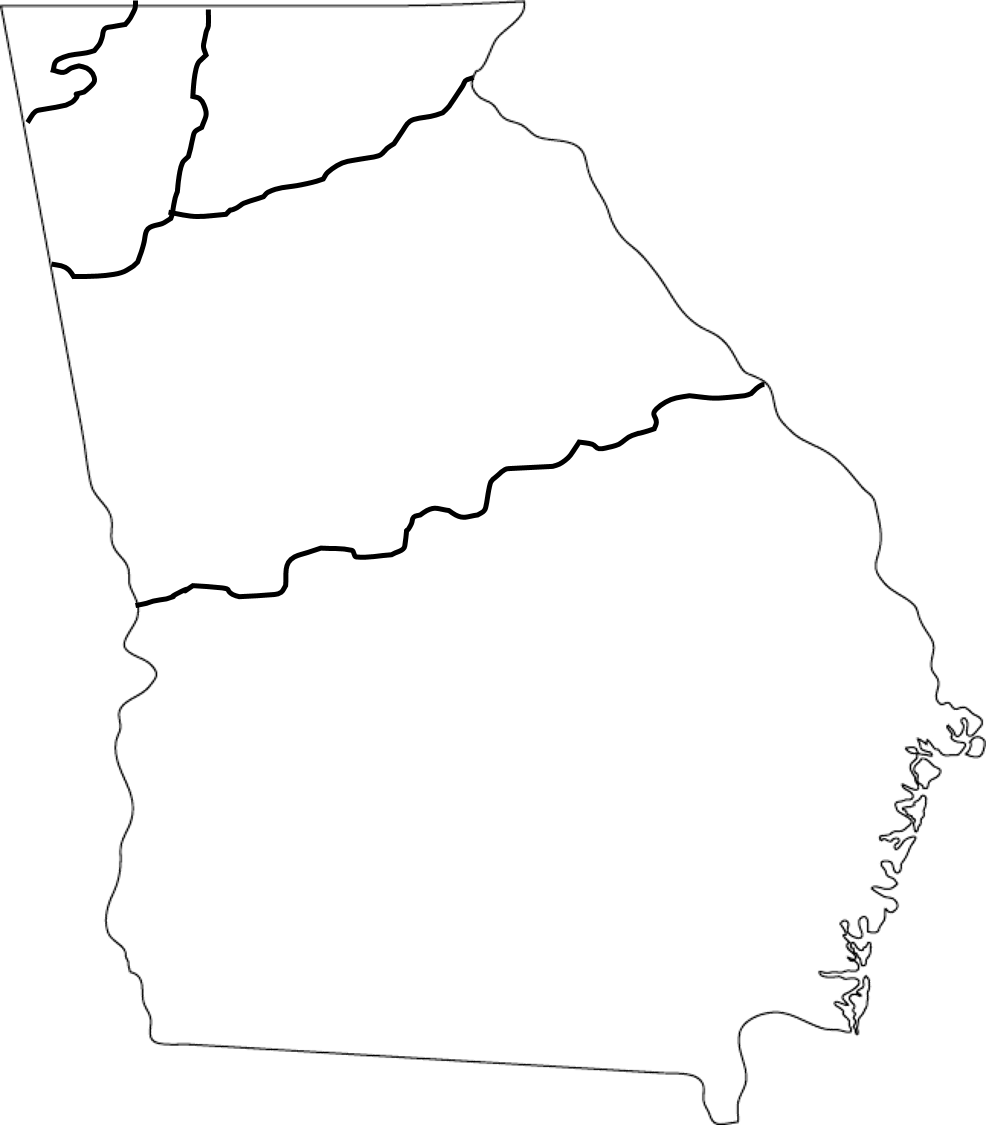 Blue Ridge
Appalachian Plateau
Ridge &
Valley
Piedmont
Coastal Plain
© Brain Wrinkles
Appalachian
Plateau
The Appalachian Plateau is the state’s smallest region.

It’s located in the very northwest corner of Georgia and encompasses Dade County.

The region features a long, narrow valley with Sand Mountain on one side and Lookout Mountain on the other.
© Brain Wrinkles
Appalachian Plateau
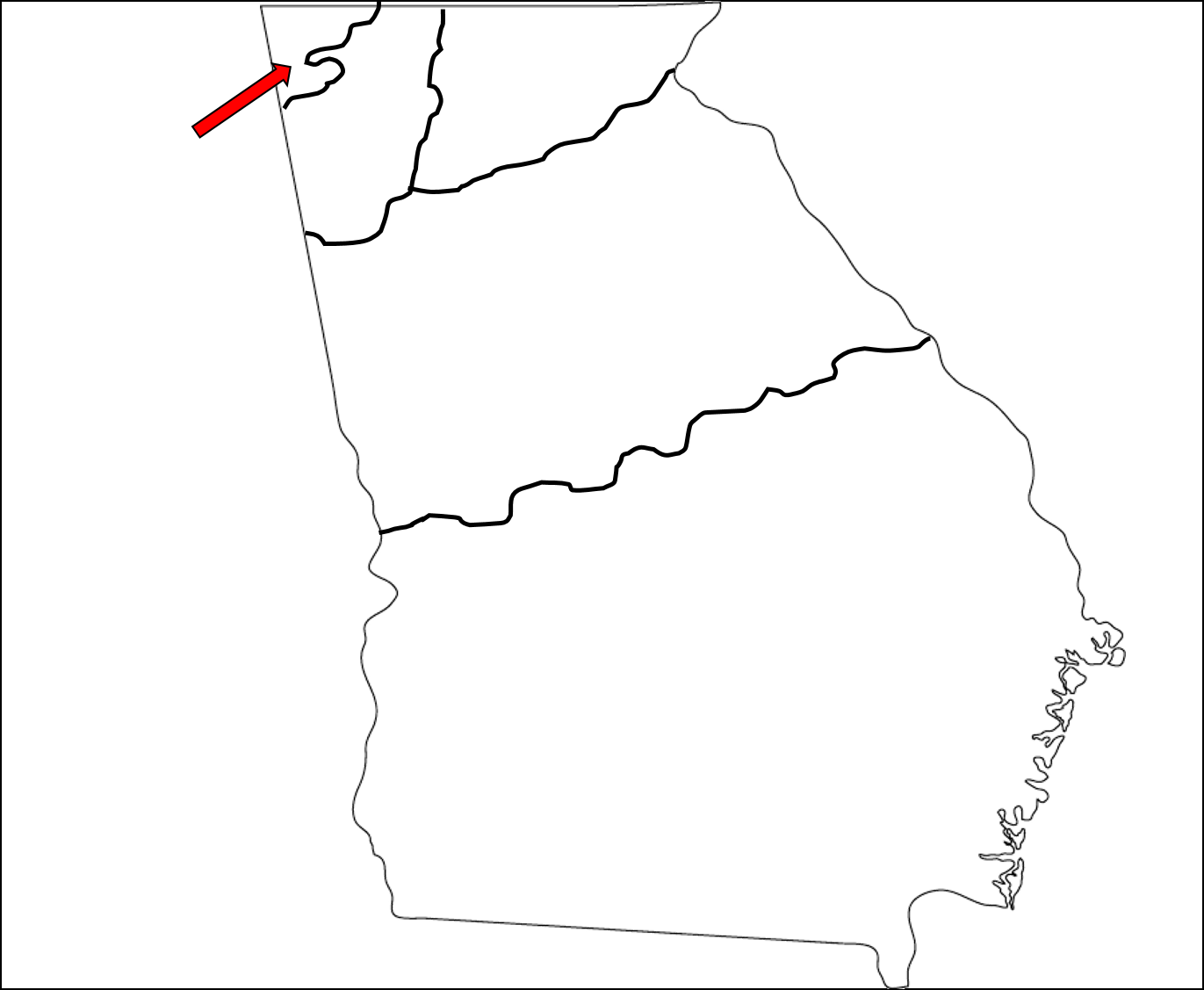 © Brain Wrinkles
View from Lookout Mountain
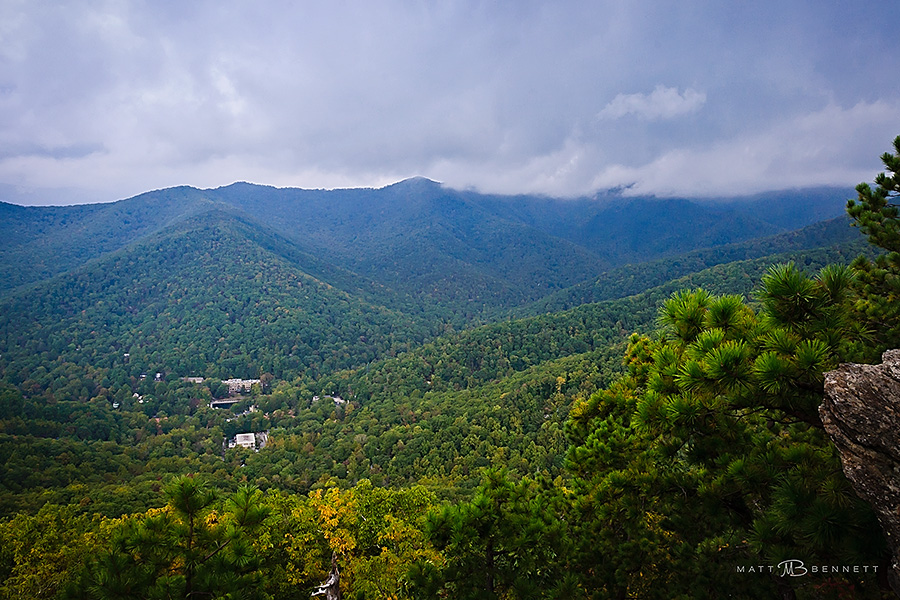 © Brain Wrinkles
Appalachian
Plateau
The region contains two waterfalls, many underground caves, and it is covered in forests.

It is not a good area for farming because of the sandy soil; however, it was once a profitable area for mining coal and iron ore.
© Brain Wrinkles
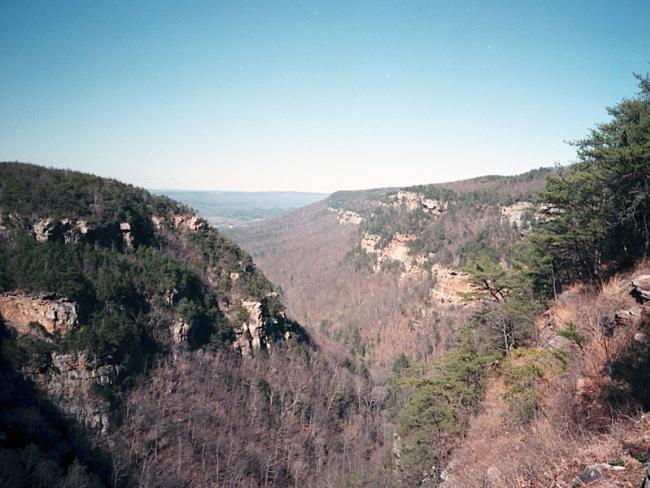 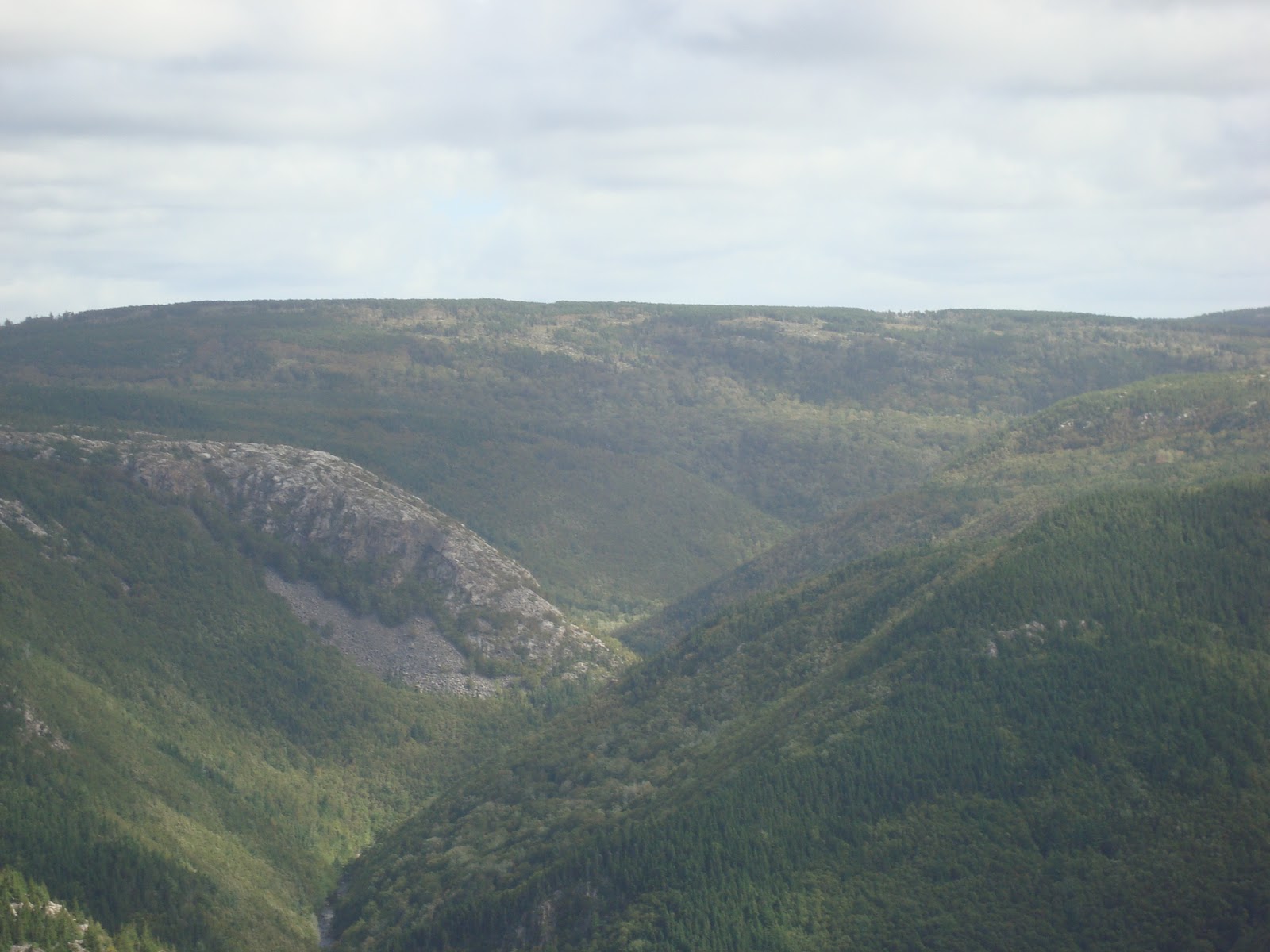 © Brain Wrinkles
Appalachian
Plateau
The average summer temperature is 70 degrees, and the average winter temperature is just above 40 degrees.
© Brain Wrinkles
Blue Ridge
The Blue Ridge region is in the northeast corner of Georgia, and it is made up of the Blue Ridge Mountains.

This area contains the southern point of the Appalachian Mountains (which run up to Maine). 

The region is also home to Georgia’s highest peak, Brasstown Bald (4,784 feet).
© Brain Wrinkles
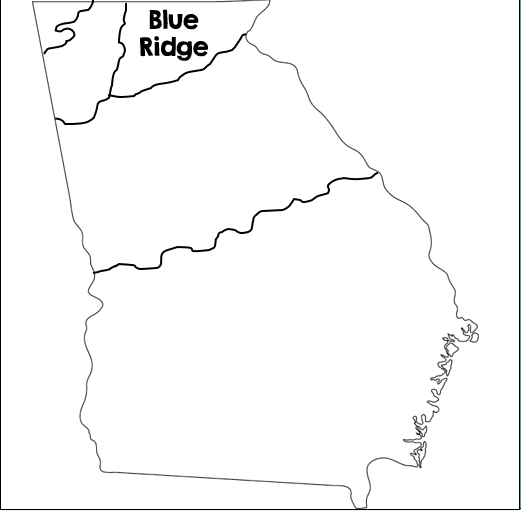 © Brain Wrinkles
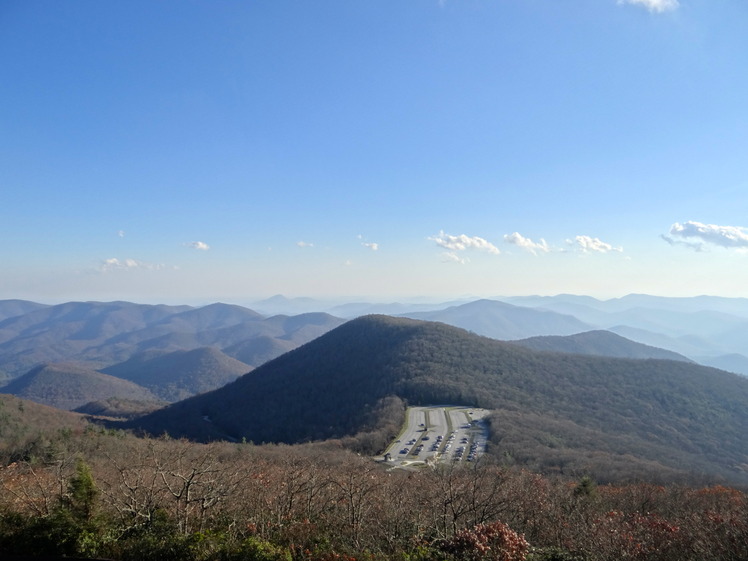 Brasstown Bald
© Brain Wrinkles
Blue Ridge
The tallest waterfall east of the Mississippi River, Amicalola Falls, is in this region.

Also, Tallulah Gorge, which is two miles long and 1,000 feet deep, is located here.

Aside from apples, grapes, and some vegetables, not much agriculture is grown here.
© Brain Wrinkles
Amicalola Falls
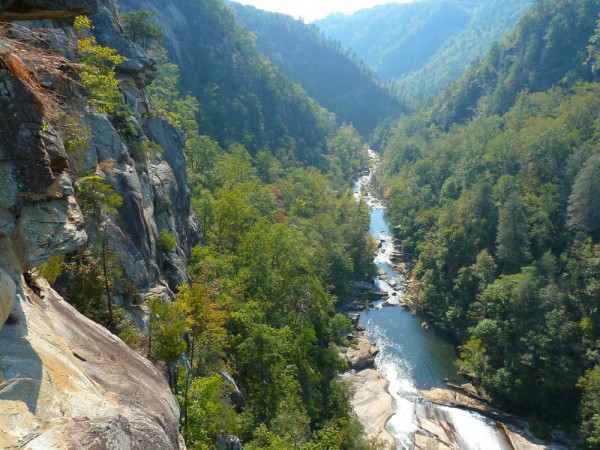 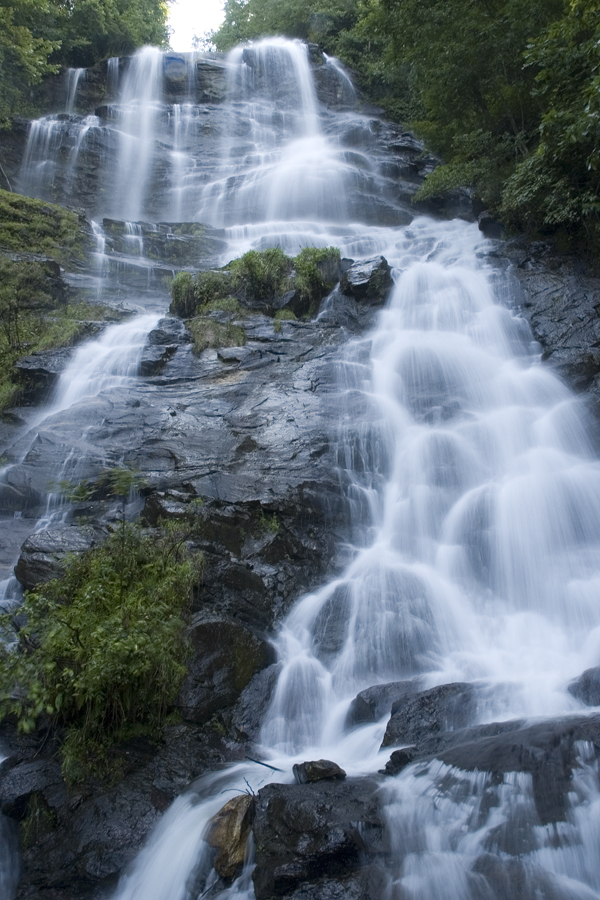 Tallulah Gorge
© Brain Wrinkles
Blue Ridge
The Blue Ridge region receives the most rainfall in Georgia. 

The average summer temperature is 69 degrees, while the average winter temperature is 45 degrees. 

The area attracts thousands of tourists each year due to its beautiful scenery, outdoor activities, and slightly cooler climate.
© Brain Wrinkles
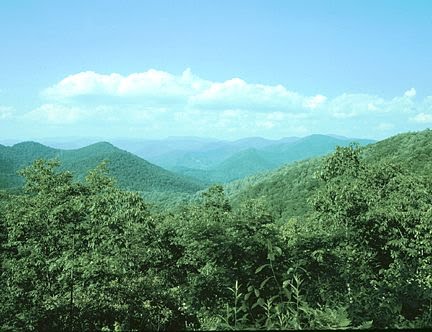 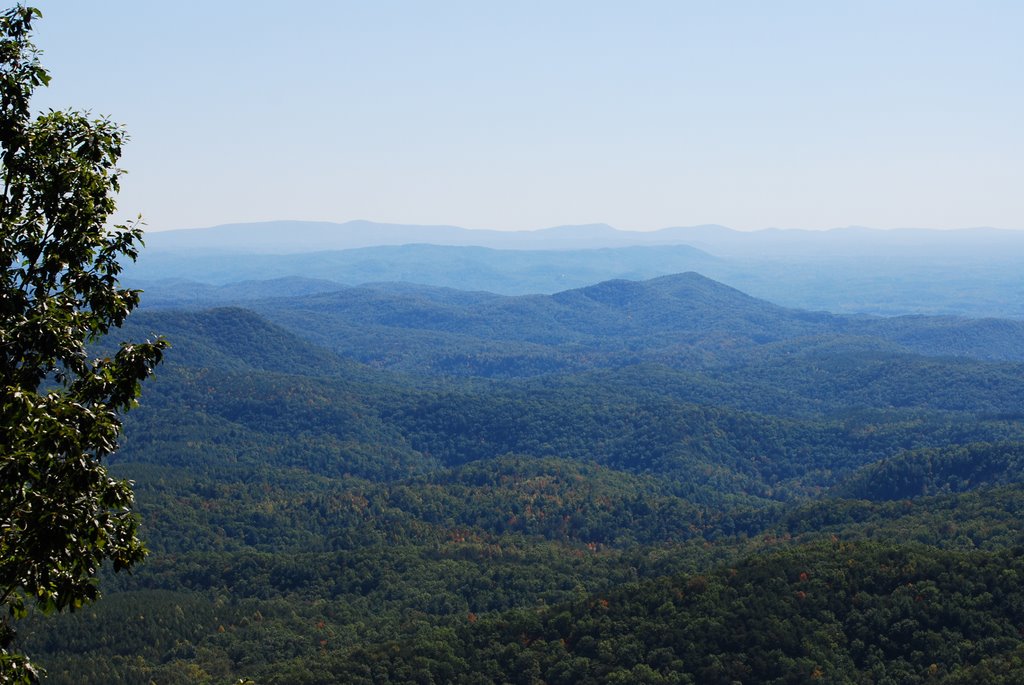 © Brain Wrinkles
Ridge & Valley
The Ridge and Valley region is located in northwest Georgia, east of the Appalachian Plateau.

The region consists of several high, narrow mountain ridges and the valleys between them.

The elevation of the region ranges from 700 to 1,600 feet.

The region’s climate is similar to the Blue Ridge region, with slightly less rainfall.
© Brain Wrinkles
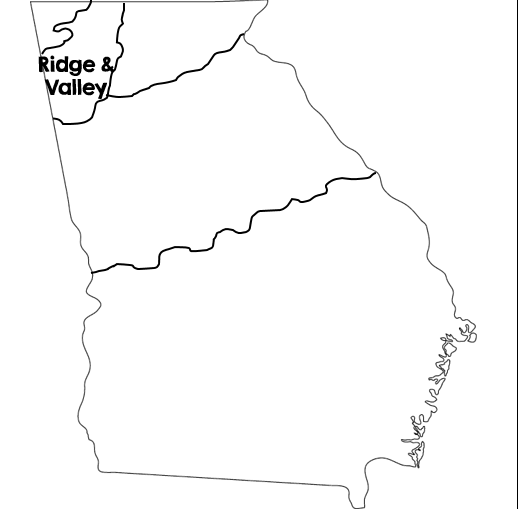 © Brain Wrinkles
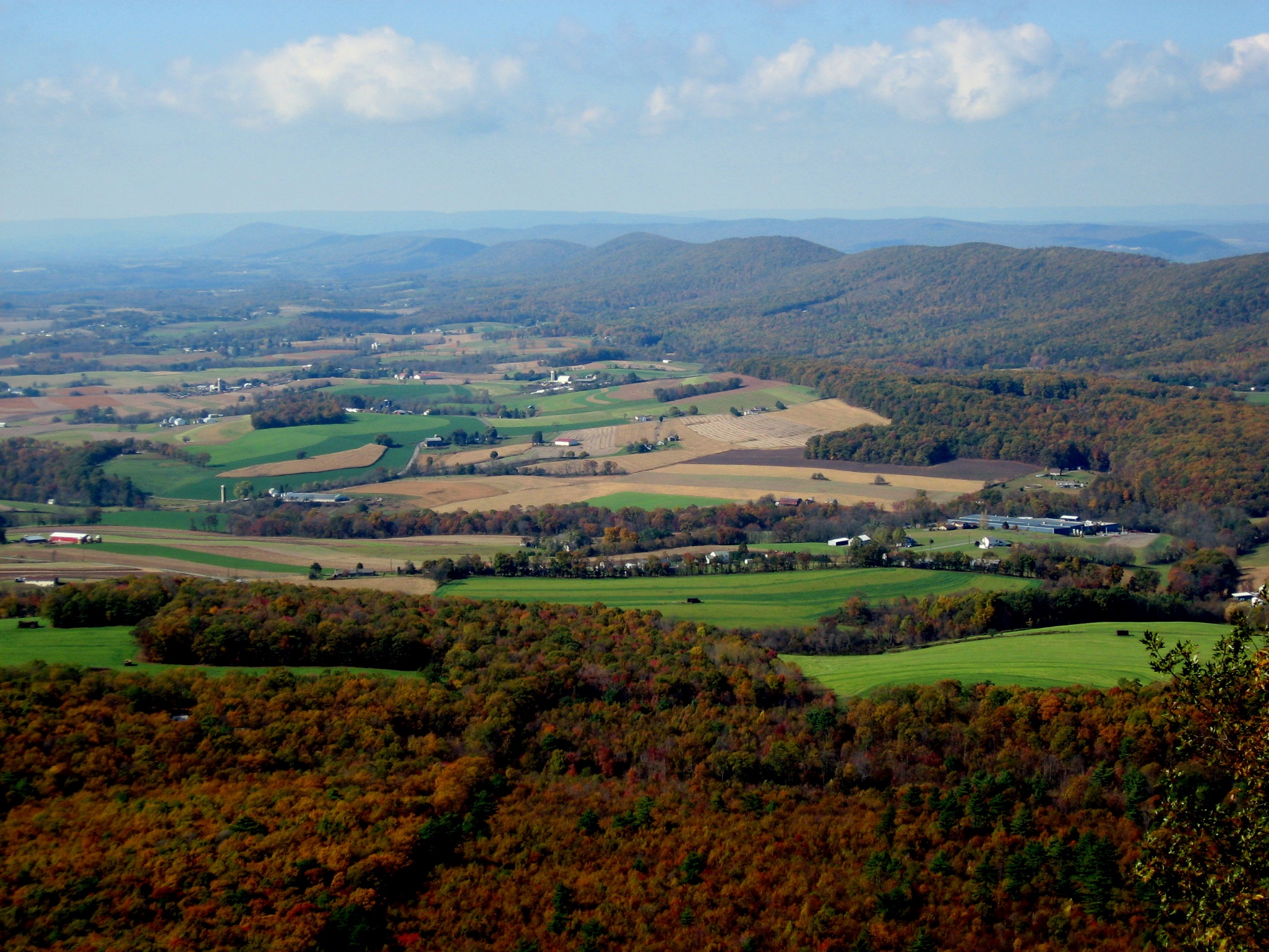 © Brain Wrinkles
Ridge & Valley
Mining and farming are the region’s main industries.

The soil is rich and agricultural products include corn, soybeans, wheat, cotton, and apples. 

Beef cattle are raised on pastures in the valleys.
© Brain Wrinkles
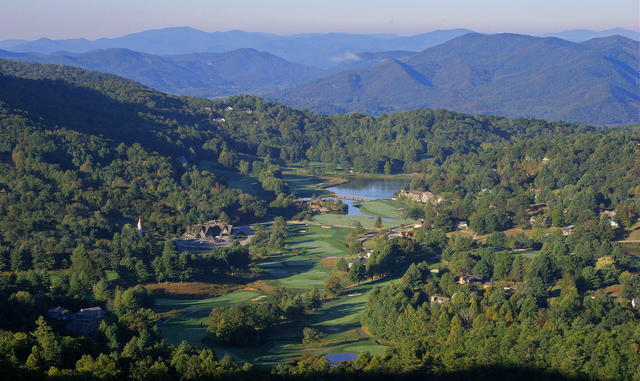 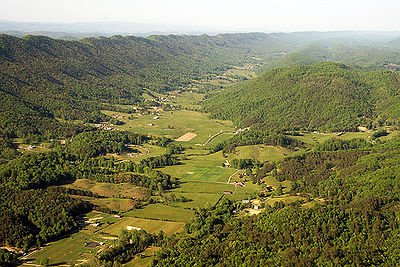 © Brain Wrinkles
Piedmont
The Piedmont region is in the central area of Georgia, and makes up roughly 30% of the state’s land area.

The name means “foot of the mountains”, as it is made up of low rolling hills that slope towards the south.

The elevation ranges from 500 feet at its southern border (called the Fall Line) to 1700 feet at its northern border.
© Brain Wrinkles
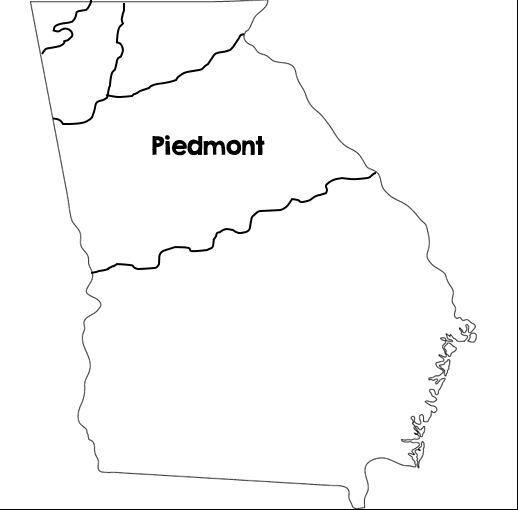 © Brain Wrinkles
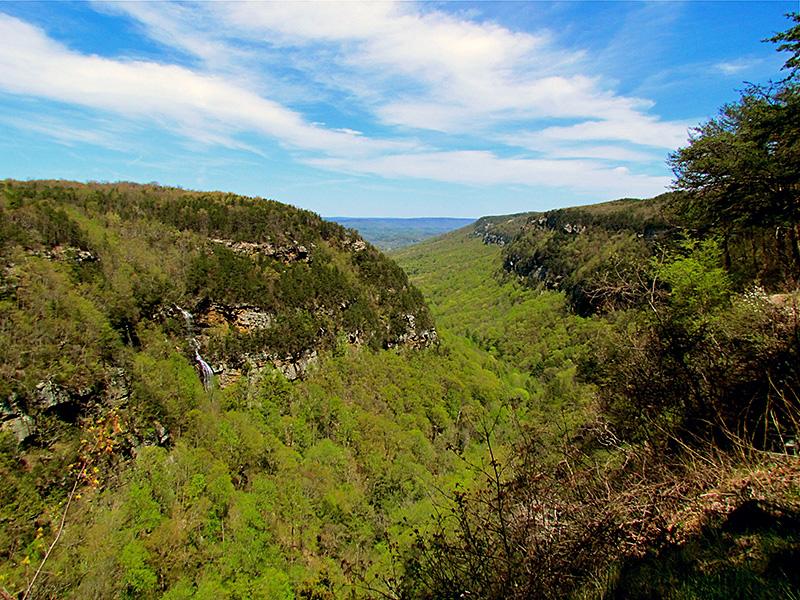 Athens, GA
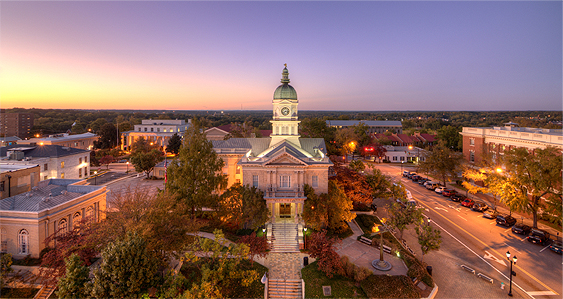 © Brain Wrinkles
Piedmont
The Piedmont region has large amounts of granite and marble, enabling Georgia to be the nation’s leading producer of both.

It is also known for its red clay, which is rich in iron minerals.

The region is important for agriculture, with large amounts of corn, peaches, wheat, soybeans, cattle, and poultry being produced.
© Brain Wrinkles
Granite Quarry in Georgia
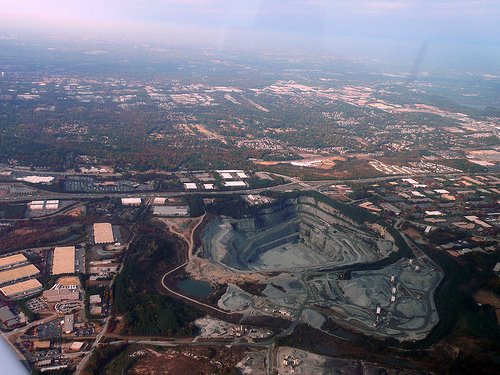 © Brain Wrinkles
Georgia’s Red Clay
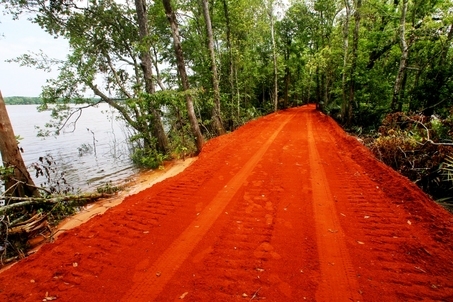 © Brain Wrinkles
Piedmont
Nearly 50% of Georgia’s population lives in this region, thanks to cities like Atlanta, Athens, Macon, Columbus, Augusta, and Milledgeville.

There are a lot of businesses in this region, and it features the bulk of Georgia’s industry.
© Brain Wrinkles
Atlanta, Georgia
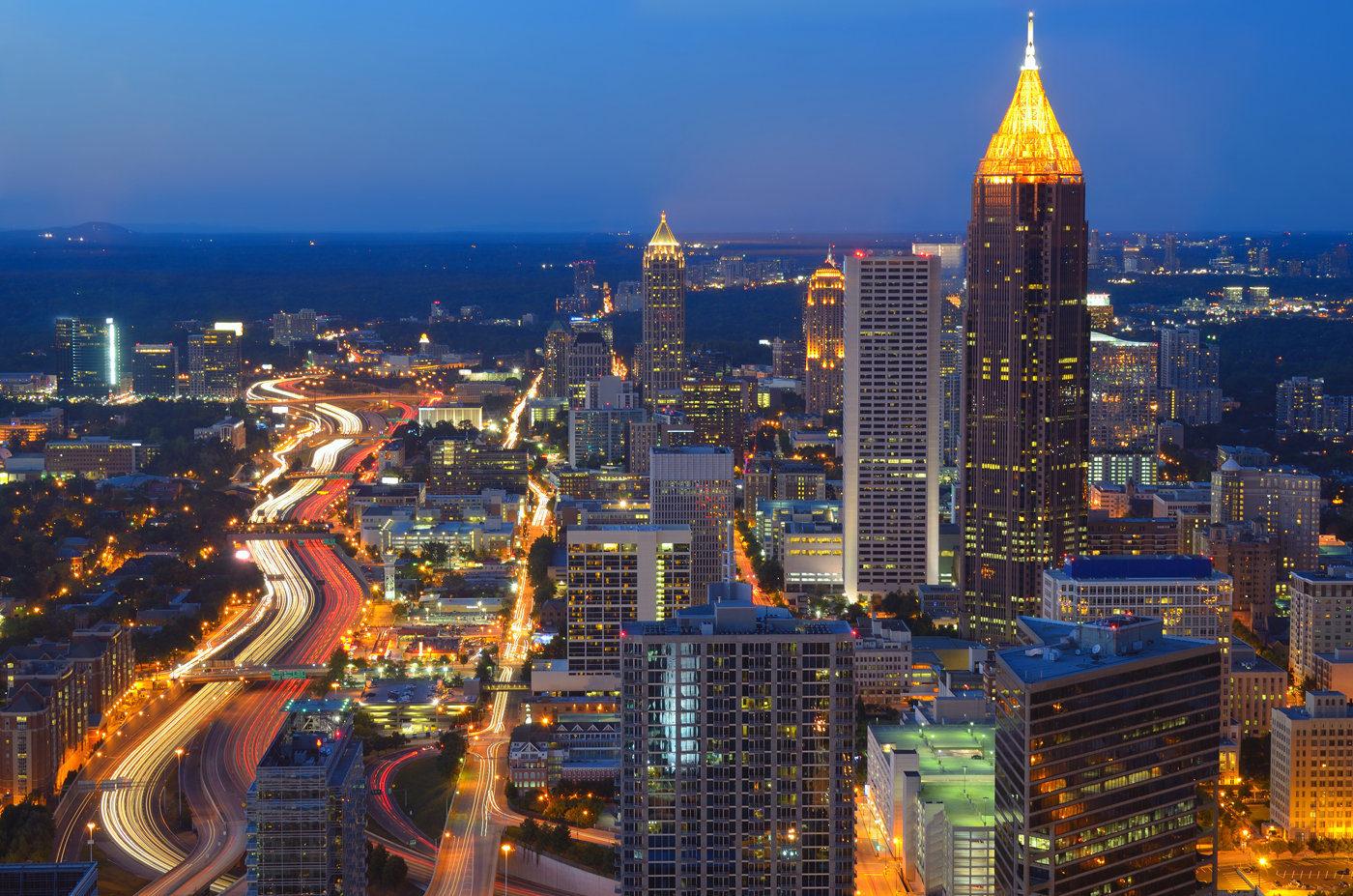 © Brain Wrinkles
Coastal Plain
The Coastal Plain is the largest region, covering roughly 60% of the state.

It begins at the Fall Line and extends to Georgia’s southern border with Florida.

It stretches from the barrier islands off of Georgia’s eastern coast to Alabama.
© Brain Wrinkles
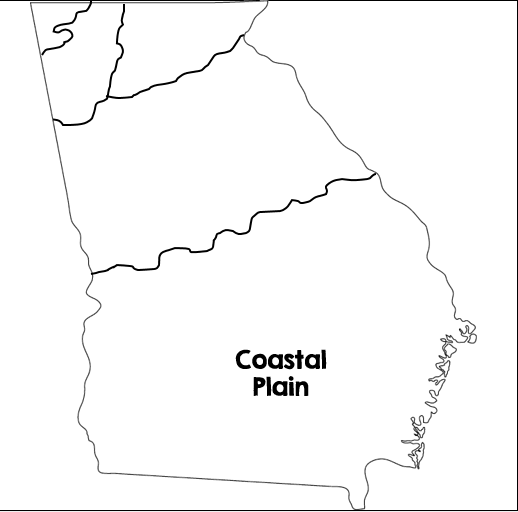 © Brain Wrinkles
Vidalia Onions
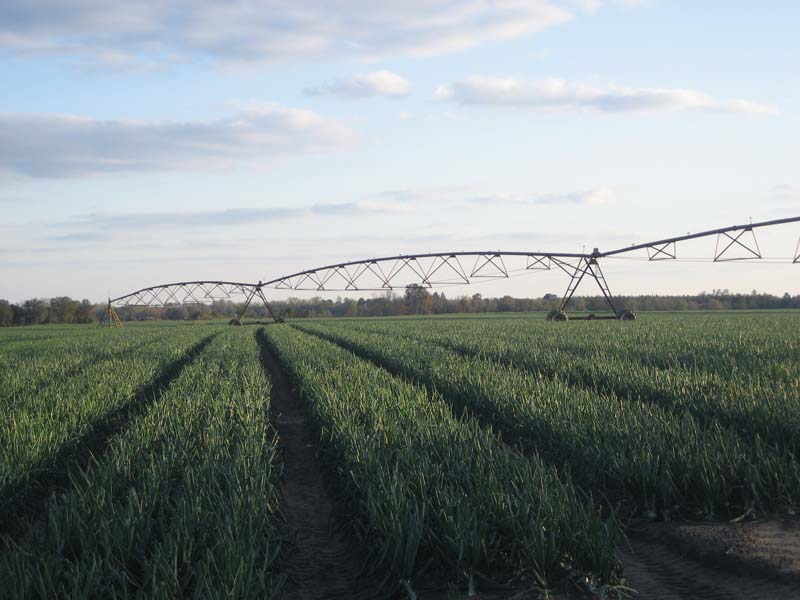 © Brain Wrinkles
Coastal Plain
The Coastal Plain has good farmland and produces the majority of the state’s crops. 

Peanuts, onions, pecans, corn, and other agricultural products are grown here.

The region has 100 miles of coast, which attracts large numbers of tourists each year.
© Brain Wrinkles
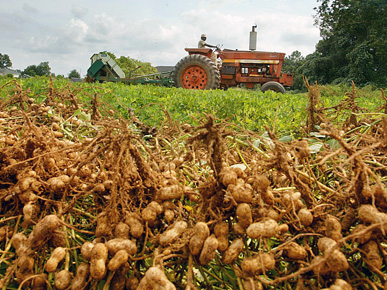 © Brain Wrinkles
Coastal Plain
The Coastal Plain and Piedmont regions are more humid and tropical than the other regions because they are between the warm waters of the Gulf of Mexico and the Atlantic Ocean.

Summer tends to be long and hot, while the winter is mild compared to the rest of the state.
© Brain Wrinkles
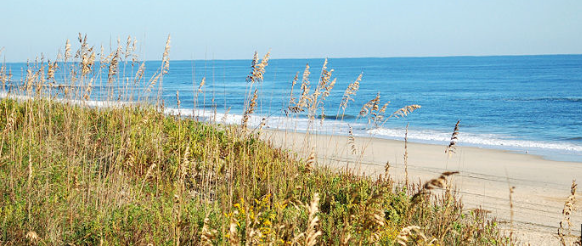 © Brain Wrinkles
TEACHER INFO:
Print off the following slide for each student. 

They should complete the chart after discussing the presentation.

Check answers as a class when finished. If time, have students color their pictures.
© Brain Wrinkles
Georgia’s Five Geographic Regions
Directions: Complete the chart below with information that you learned during the presentation.
© Brain Wrinkles
Georgia’s Five Geographic Regions KEY
Directions: Complete the chart below with information that you learned during the presentation.
© Brain Wrinkles
TEACHER INFO: Regions Map
Print off the Georgia’s Regions map for each student. (There are two-per-page.)

The students will label and color the 5 regions on the map.
© Brain Wrinkles
Name:
Name:
Georgia’s 5 Regions
Georgia’s 5 Regions
Directions: Label the following regions on the map. Lightly color each region a different color.
Directions: Label the following regions on the map. Lightly color each region a different color.
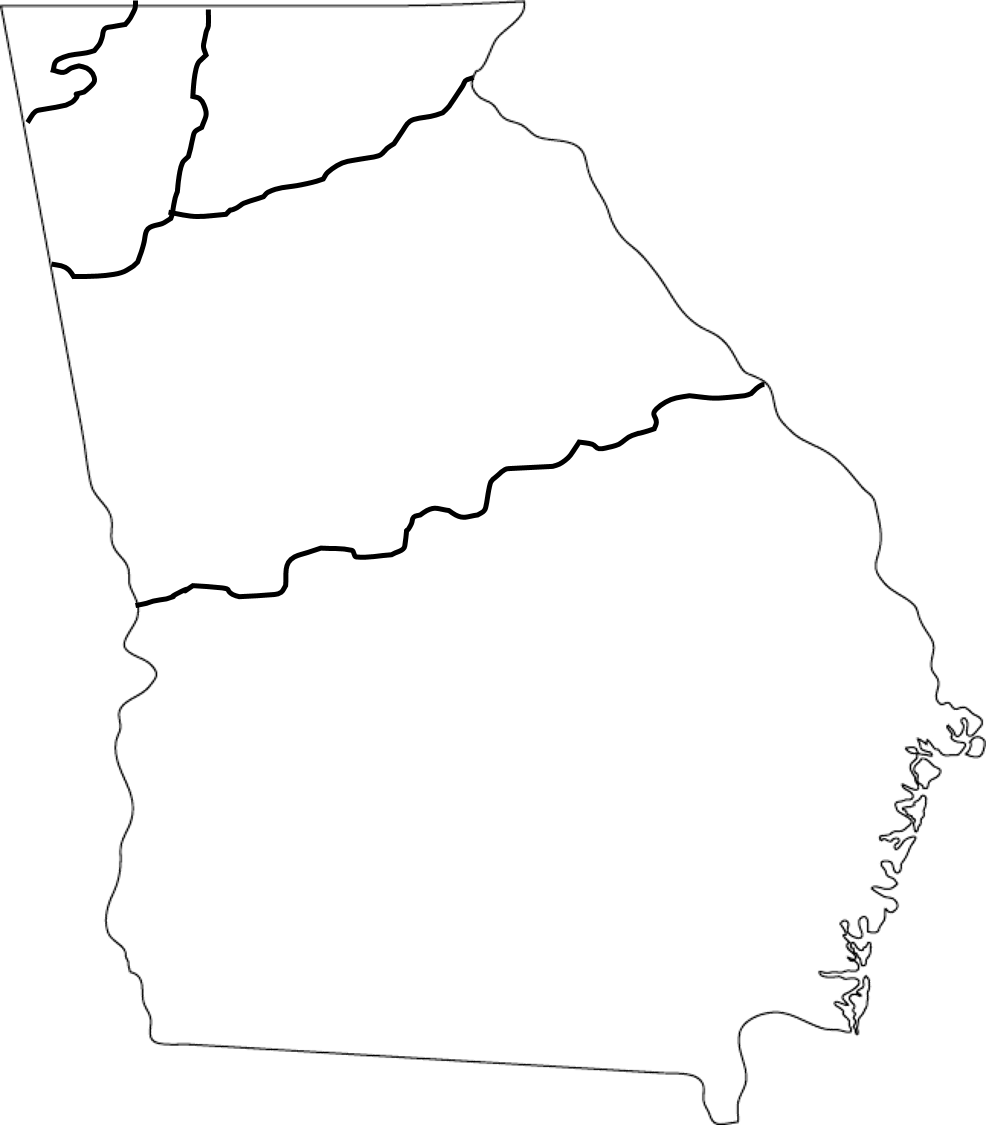 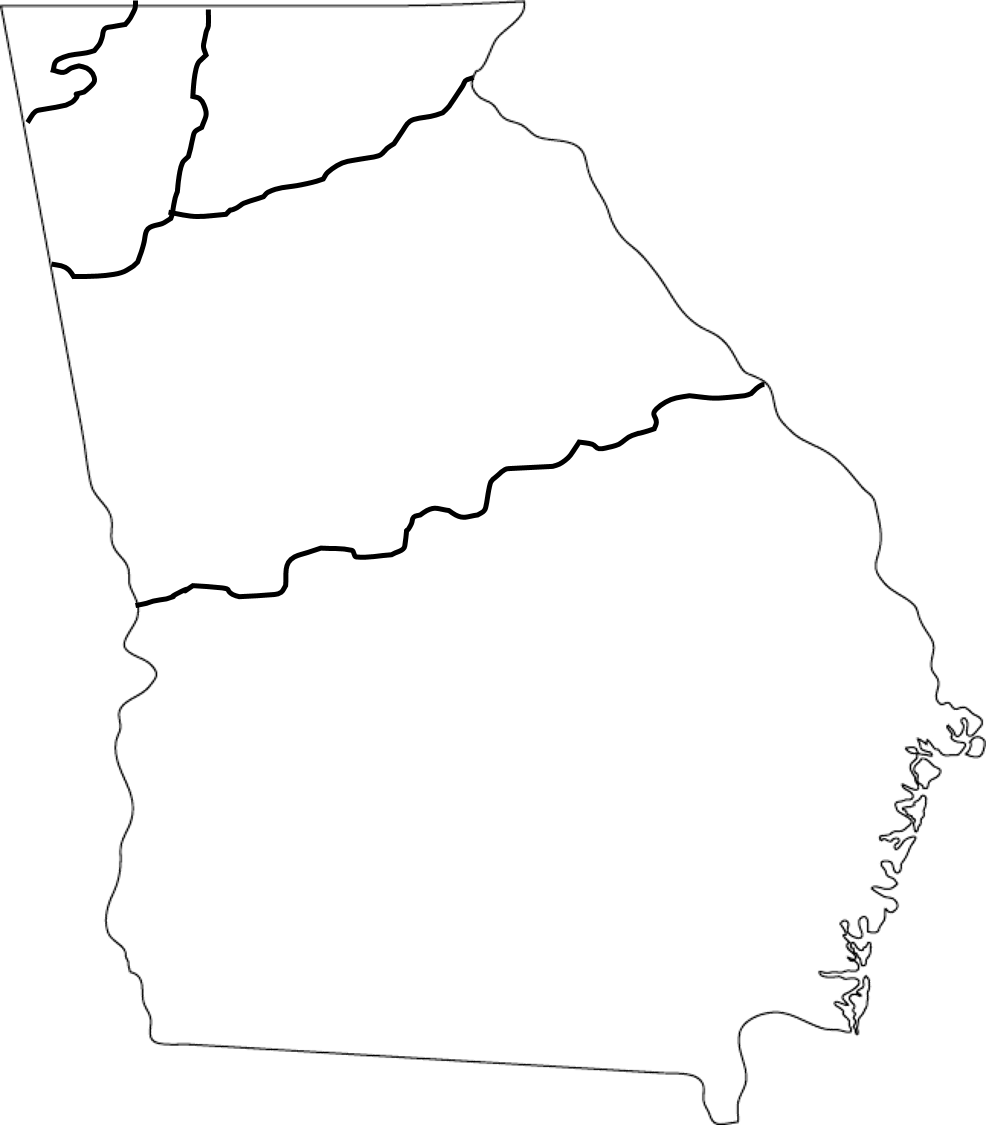 © Brain Wrinkles
© Brain Wrinkles
TEACHER INFO: Billboard

Print off the following slide & make a copy for each student. 

The students will choose one of the five regions and create a “welcome sign” that visitors will see as they enter the region. The sign should include key facts about the region, as well as illustrations.
© Brain Wrinkles
You Are Now Entering…
Directions: Choose one of Georgia’s five regions and create a “welcome sign” that visitors will see as they enter the region. The sign should include key facts about the region, as well as significant illustrations.
© Brain Wrinkles
TEACHER INFO: Real Estate Ad

Print off the following slide & make a copy for each student. 

The students will choose one of the five regions and create an advertisement for land that is available to settle within that region.

They will write a testimonial statement that promotes the land, as well as brief descriptions of climate, land features, and resources in the region.

They will also need to include illustrations for each section.
© Brain Wrinkles
Real Estate Advertisement
Directions: Choose one of the 5 regions in Georgia and create an advertisement for land that is available to settle within the region. Write a testimonial statement that promotes your land, as well as brief descriptions of climate, land features, and resources in the region. You should also draw illustrations of the land, climate, landforms, and resources.
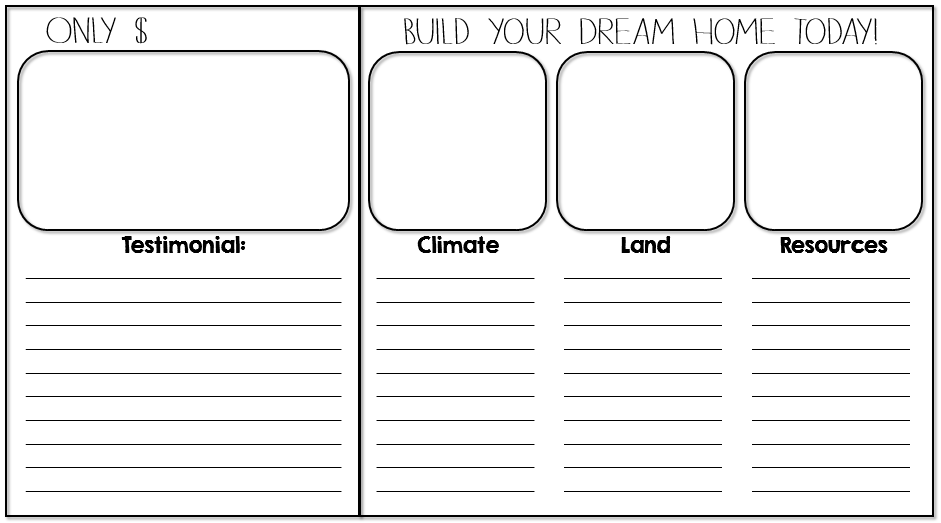 © Brain Wrinkles
TEACHER INFO: Pass the Paper
Put the students into small groups (you will need 5 groups total).
Print off the following Regions slides and give one paper to each group. 
Give each group about 30 seconds to write down everything the know about the feature—but they can’t write something that is already written. (They can also draw pictures or symbols.)
 When time is up, they must pass the paper to the next group. 
This continues until every group has worked with each of the 5 papers.  
Have each group share the paper & discuss the information.
© Brain Wrinkles
Pass the Paper
With your group, you will have 30 seconds to write or draw everything that you know about the region on your paper. 

Every group member must participate – angle yourselves so that you can all write at the same time. 

The catch is that you cannot write or draw something that is already written!

When I say that time is up, you must pass the paper on to the next group. 

We will continue to “Pass the Paper” until each group has seen all of papers.
© Brain Wrinkles
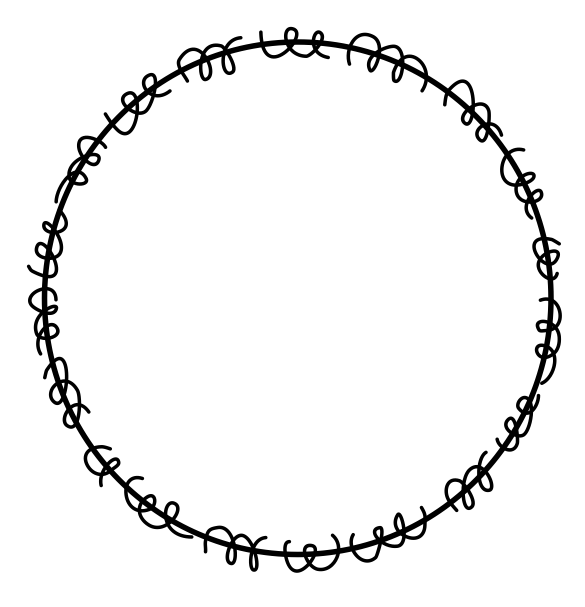 Appalachian
Plateau
©  Brain Wrinkles
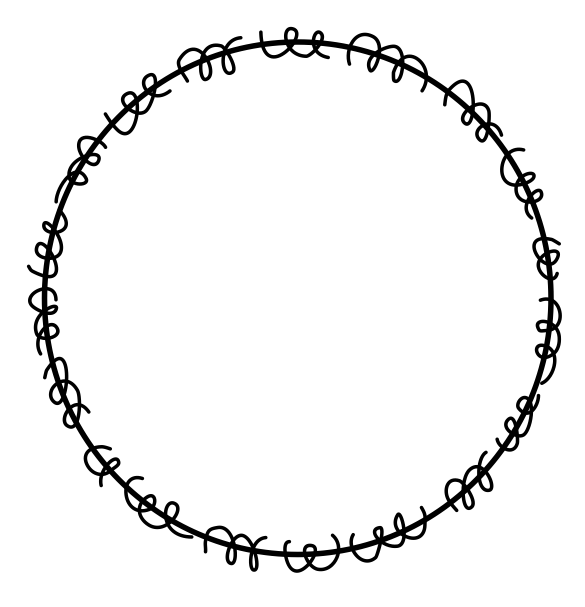 Ridge &
Valley
©  Brain Wrinkles
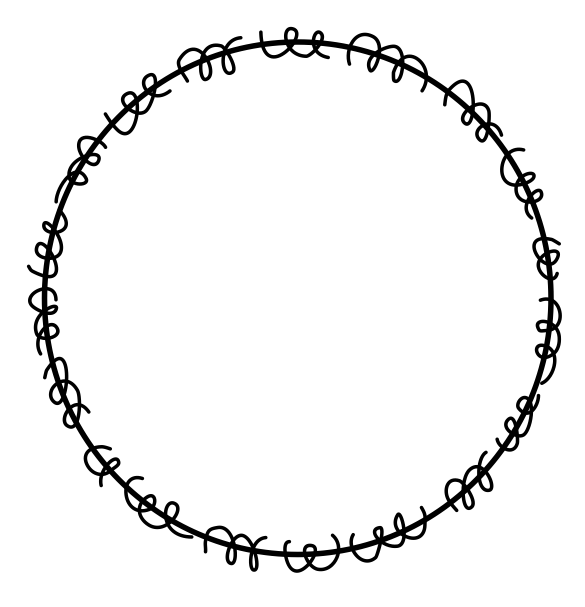 Blue
Ridge
©  Brain Wrinkles
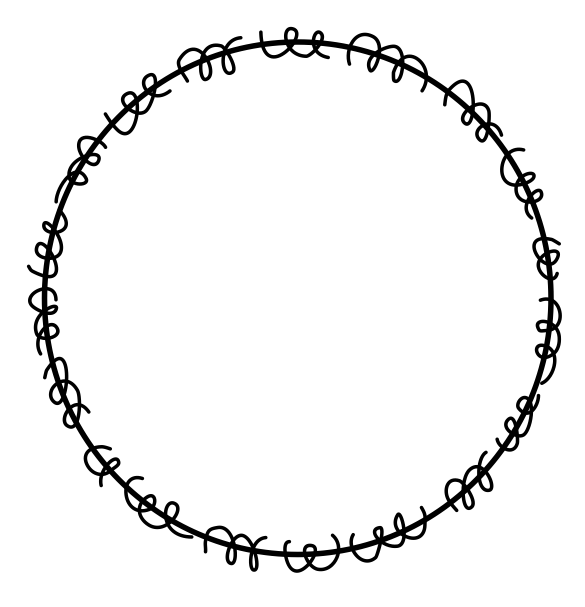 Piedmont
©  Brain Wrinkles
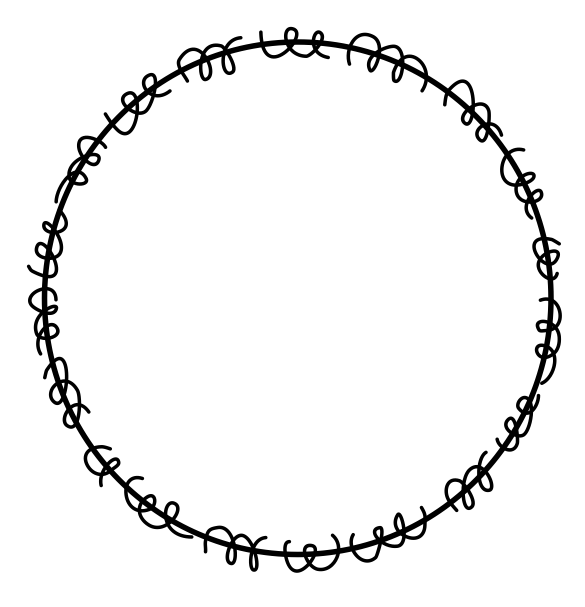 Coastal
Plain
©  Brain Wrinkles
TEACHER INFO: Comprehension Check

Print off the Comprehension Check for each student.

The students will complete this handout at the end of the lesson. You can count this as a quiz!
© Brain Wrinkles
1. Which region is located in the northwestern corner of Georgia?


2. Brasstown Bald, the highest point in Georgia, is located in which region?


3. What are the main industries in the Ridge and Valley region?


4. Which region has the highest population?


5. Which region is the largest?


6. The fall line is the geographic border between which two regions?


7. Name a region that would be good to visit during the summer in order to escape the heat. What could tourists do there?


8. What are two economic benefits of the Coastal Plain based on its location near the Atlantic Ocean?


9. In which region do you live?


10. What is the largest city in your region?
© Brain Wrinkles
GA’s Geographic Regions
Comprehension Check
1. Which region is located in the northwestern corner of Georgia?
Appalachian Plateau
2. Brasstown Bald, the highest point in Georgia, is located in which region?
Blue Ridge
3. What are the main industries in the Ridge and Valley region?
Mining and farming
4. Which region has the highest population?
Piedmont
5. Which region is the largest?
Coastal Plain
6. The fall line is the geographic border between which two regions?
Piedmont and Coastal Plain
7. Name a region that would be good to visit during the summer in order to escape the heat. What could tourists do there?
Answers will vary. Example—Blue Ridge: hiking
8. What are two economic benefits of the Coastal Plain based on its location near the Atlantic Ocean?
Fishing and shipping
9. In which region do you live?
Answers will vary.
10. What is the largest city in your region?
Answers will vary
© Brain Wrinkles
GA’s Geographic Regions
Comprehension Check
TEACHER INFO: TICKET OUT THE DOOR

Print off the following slide & make a copy for each student. (They are two-per-page). 

Have the students create a snapchat message for one of the geographic regions from the lesson.

The message should include an illustration that represents the region, as well as text to describe it.

Collect these as the students leave the classroom.
© Brain Wrinkles
Name:
Name:
Regions Snapchat
Regions Snapchat
Create a snapchat about one of Georgia’s five regions. Include a visual and text to describe the region.
Create a snapchat about one of Georgia’s five regions. Include a visual and text to describe the region.
To:	          		 From:
To:	          		 From:
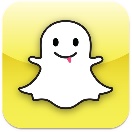 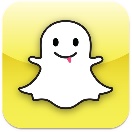 Text:
Text:
© Brain Wrinkles
© Brain Wrinkles
Thank You!
Thank you so much for downloading this file. I sincerely hope you find it helpful and that your students learn a lot from it! I look forward to reading your feedback in my store.

If you like this file, you might want to check out some of my other products that teach social studies topics in creative, engaging, and hands-on ways.









Best wishes,
Ansley at Brain Wrinkles
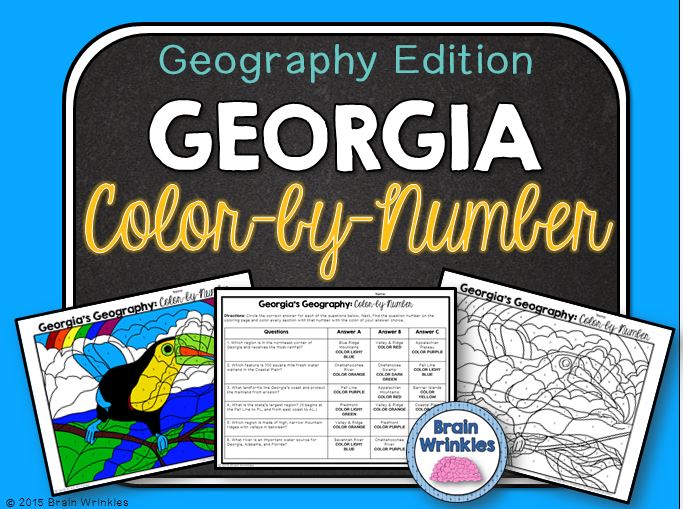 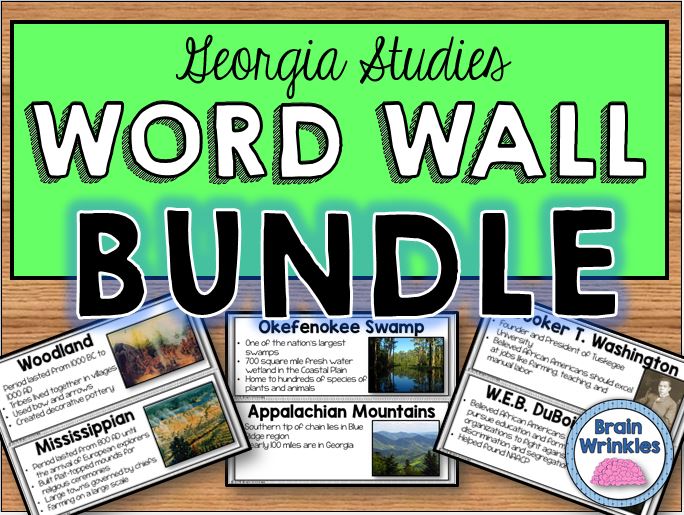 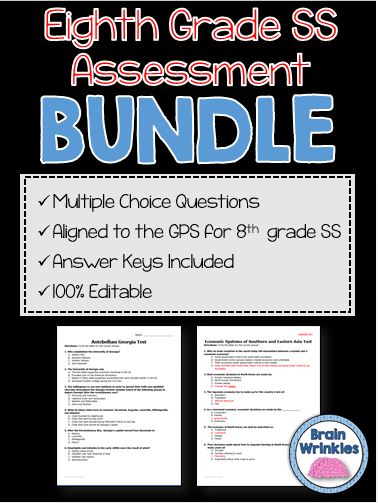 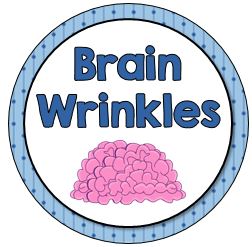 © Brain Wrinkles. Your download includes a limited use license from Brain Wrinkles. The purchaser may use the resource for personal classroom use only. The license is not transferable to another person. Other teachers should purchase their own license through my store. 

This resource is not to be used:
By an entire grade level, school, or district without purchasing the proper number of licenses. For school/district licenses at a discount, please contact me.
As part of a product listed for sale or for free by another individual.
On shared databases.
Online in any way other than on password-protected website for student use only. 

© Copyright Brain Wrinkles. All rights reserved. Permission is granted to copy pages specifically designed for student or teacher use by the original purchaser or licensee. The reproduction of any other part of this product is strictly prohibited. Copying any part of this product and placing it on the Internet in any form (even a personal/classroom website) is strictly forbidden. Doing so makes it possible for an Internet search to make the document available on the Internet, free of charge, and is a violation of the Digital Millennium Copyright Act (DMCA).

Thank you,
Ansley at Brain Wrinkles
Terms of Use
Clipart, fonts, & digital papers for this product were purchased from:
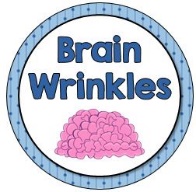 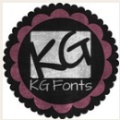 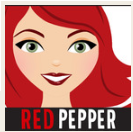